Distributed SystemsCS 15-440
Networking- Part I
Lecture 2, August 28, 2019

Mohammad Hammoud
Today…
Last Session:
Introduction

Today’s Session:
Network Types
Networking Principles: Layering and Encapsulation

Announcement:
In tomorrow’s recitation, we will practice on Java programming (Projects I and II will be in Java)
Introduction to Networking – Learning Outcomes
After two lectures on networking you will be able to:
Identify different types of networks

Describe networking principles such as layering, encapsulation, and packet-switching

Examine how packets are routed and how congestion is controlled

Analyze performance, scalability, and reliability of networks
Networks in Distributed Systems
A distributed system is simply a collection of components that communicate to solve a problem 

Why should designers of distributed systems know about networks?
Networking issues severely affect performance, fault-tolerance, and security of distributed systems
E.g., Gmail outage on Sep 1, 2010 – Google Spokesman said “we had slightly underestimated the load which some recent changes placed on the request routers. … . few of the request routers became overloaded… causing a few more of them to also become overloaded, and within minutes nearly all of the request routers were overloaded.”
A Primer: Latency and Bandwidth
Case 1
Case 2
B
B
L
L
Case 3
B
L
B = Bandwidth (or Capacity) and L = Latency (or Delay)
B × L gives approximately the number of bits in flight
As B × L increases, uncertainty increases (more bits might get lost)
High value of B × L leads to “Buffer Bloat”
Networks in Distributed Systems
Affects choices of whether to optimize for network or other resources
Size of Internet is increasing; expect greater traffic and latency in future
Detect communication errors and perform error-checks at the application layer (end-to-end argument!)
Install firewalls at gateways; deploy end-to-end authentication; employ encryption, etc.,
Expect intermittent connection for mobile devices
Internet is best-effort. It is hard to ensure strict QoS guarantees for, say, multimedia data
Network Classification
Important ways to classify networks
Based on size
Body Area Networks (BAN)
Personal Area Networks (PAN)
Local Area Networks (LAN)
Wide Area Networks (WAN)

Based on technology
Ethernet Networks
Wireless Networks
Cellular Networks
Network Classification – BANs and PANs
Body Area Networks (BAN):
Devices form wearable computing units
Several Body Sensor Units (BSUs) communicate with Body Central Unit (BCU)
Typically, low-cost and low-energy networking

Personal Area Networks (PAN):
PAN connects various digital devices carried by a user (mobile phones, tablets, cameras)
Low-cost and low-energy networking
e.g., Bluetooth
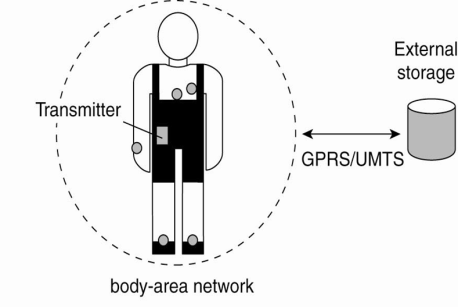 [Speaker Notes: The types of networks can be classified based on size:
Personal Area Networks: Various digital devices carried by the user is connected using a low-cost, low-energy network. e.g. Bluetooth]
Network Classification – LAN
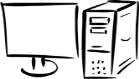 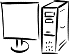 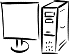 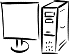 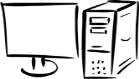 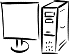 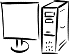 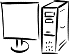 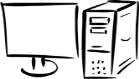 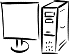 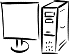 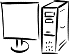 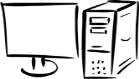 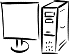 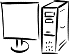 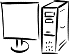 Computers connected by single communication medium
e.g., Twisted copper wire, optical fiber
High data-transfer-rate and low latency
LAN consists of
Segment
Usually within a department/floor of a building
Shared bandwidth, no routing necessary
Local Networks
Serves campus/office building
Many segments connected by a switch/hub
Typically, represents a network within an organization
[Speaker Notes: Local Area Networks: High speed computers connected through a single communication medium (optical, wired or wireless) . “Segment” is a part of the network that is connected by a single medium (e.g. ethernet cable). When a hosts inside a LAN transmits a packet, all other hosts can receive the packet. Hence, there is no need for routing. The bandwidth available is shared between all the hosts. A LAN can be made up of many segments. There is generally a host, which is called as switch or the hub, that helps to connect two or more segments. Communication between hosts in a LAN generally provides high bandwidth and low-delay. But most popularly used LANs, such as Ethernet-based LAN, does not not guarantee bandwidth or delay.]
Network Classification – WAN
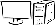 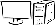 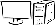 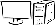 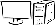 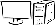 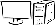 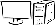 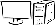 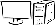 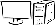 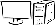 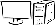 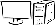 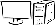 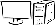 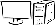 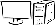 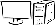 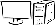 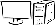 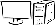 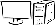 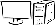 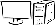 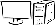 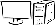 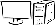 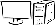 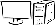 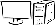 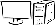 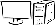 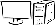 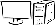 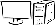 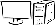 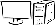 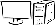 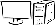 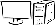 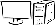 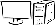 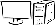 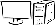 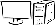 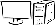 Generally covers a wider area (cities, countries,...)

Consists of networks of different organizations

Traffic is routed from one organization to another
Routers

Bandwidth and latency
Varies
Worse than a LAN

Largest WAN = Internet
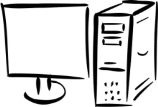 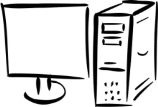 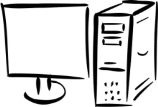 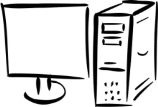 Brief Summary of Important Networks 
(Based on Size)
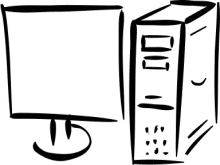 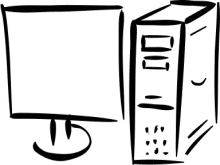 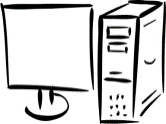 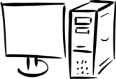 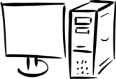 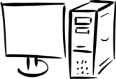 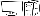 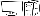 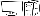 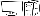 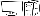 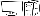 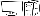 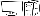 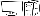 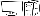 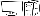 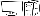 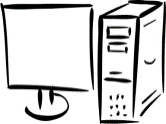 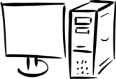 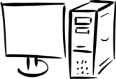 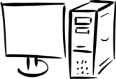 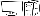 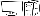 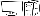 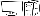 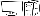 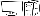 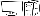 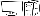 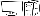 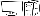 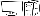 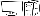 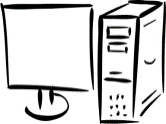 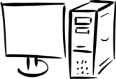 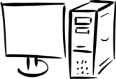 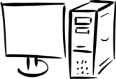 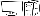 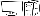 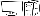 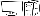 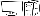 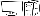 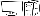 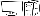 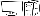 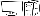 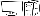 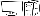 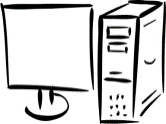 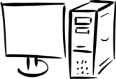 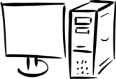 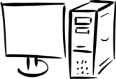 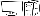 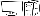 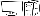 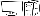 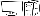 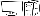 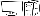 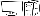 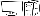 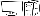 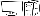 A  Segment
A Point-to-point link
Local Area Network (LAN)
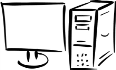 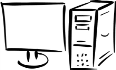 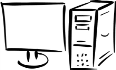 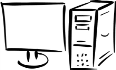 A network of networks
A  Network
Wide Area Network (WAN)
Types of Networks – Based on Technology
Ethernet Networks
Predominantly used in the wired Internet
Wireless LANs
Primarily designed to provide wireless access to the Internet
Low-range (100s of m), high-bandwidth
Cellular networks (2G/3G/4G)
Initially, designed to carry voice
Large range (few kms)
Low-bandwidth
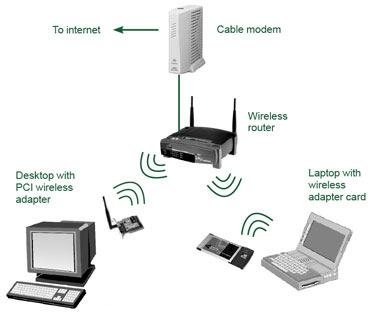 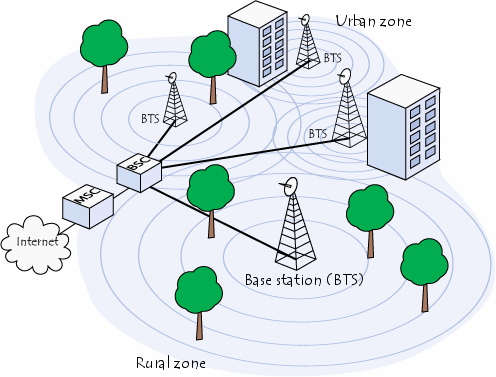 Typical Performance for Different Types of Networks
Latency and Bandwidth
Case 1
Case 2
B
B
(WiFi)
(Ethernet)
L
L
(WAN)
Case 3
B
L
B = Bandwidth (or Capacity) and L = Latency (or Delay)
B × L gives approximately the number of bits in flight
As B × L increases, uncertainty increases (more bits might get lost)
High value of B × L leads to “Buffer Bloat”
Networking Principles
Network Protocols
Packet Transmission
Network Layers
Physical layer 
Data-link layer
Network layer and routing
Transport layer and congestion control
Networking Protocols
If two entities want to communicate on a network, pre-defined agreements are necessary
How a message will be formatted?
How does the receiver know the last bit in the message?
How can a receiver detect if the message is damaged?

“Protocol” is a well-known set of rules and formats to be used for communication between the entities

Standardizing a well-known set of protocols supports communication among heterogeneous entities
[Speaker Notes: Networks allow an entity on one machine to communicate with another entity on another machine]
Packet Transmission
Messages are broken up into packets
A packet is the unit of data that is transmitted between an origin and a destination
Packets can be of arbitrary lengths

Maximum size of the packet is known as Maximum Transmission Unit (MTU)
MTU prevents one host from sending a very long message

Each packet has two main fields
Header: Contains meta-information about the packet
e.g., Length of the packet, receiver ID
Data
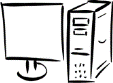 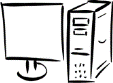 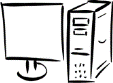 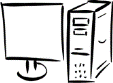 Header
Data
Network Layers
Network software is arranged into a hierarchy of layers
Protocols in one layer perform one specific functionality
Layering is a scalable and modular design for complex software

Typical functionalities in a network software:
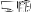 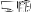 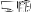 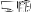 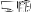 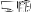 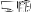 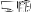 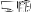 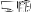 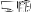 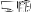 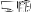 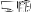 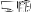 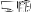 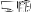 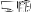 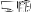 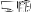 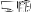 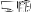 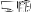 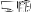 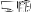 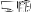 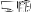 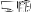 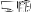 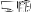 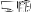 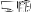 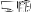 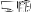 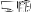 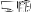 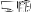 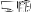 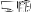 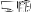 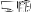 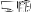 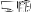 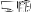 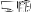 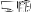 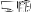 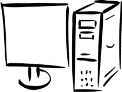 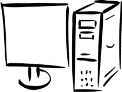 011100011      0011 011
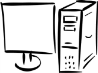 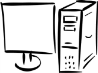 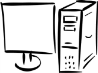 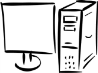 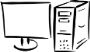 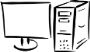 Src
Transmits bits over a transmission medium
Physical
Coordinates transmissions from multiple hosts that are directly connected over a common medium
Data link
Dest
Network
Routes the packets through intermediate networks
Handles messages – rather than packets – between sender and receiver processes
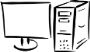 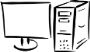 Destination machine
Transport
P1
P2
P3
Satisfies communication requirements for specific applications
Application
OSI Reference Model
Open Systems Interconnection (OSI) Reference Model
A layered networking model standardized by ISO
The model identifies various layers and their functionalities
Packet Encapsulation
Encapsulation is a technique to pack and unpack data packets in a layered architecture
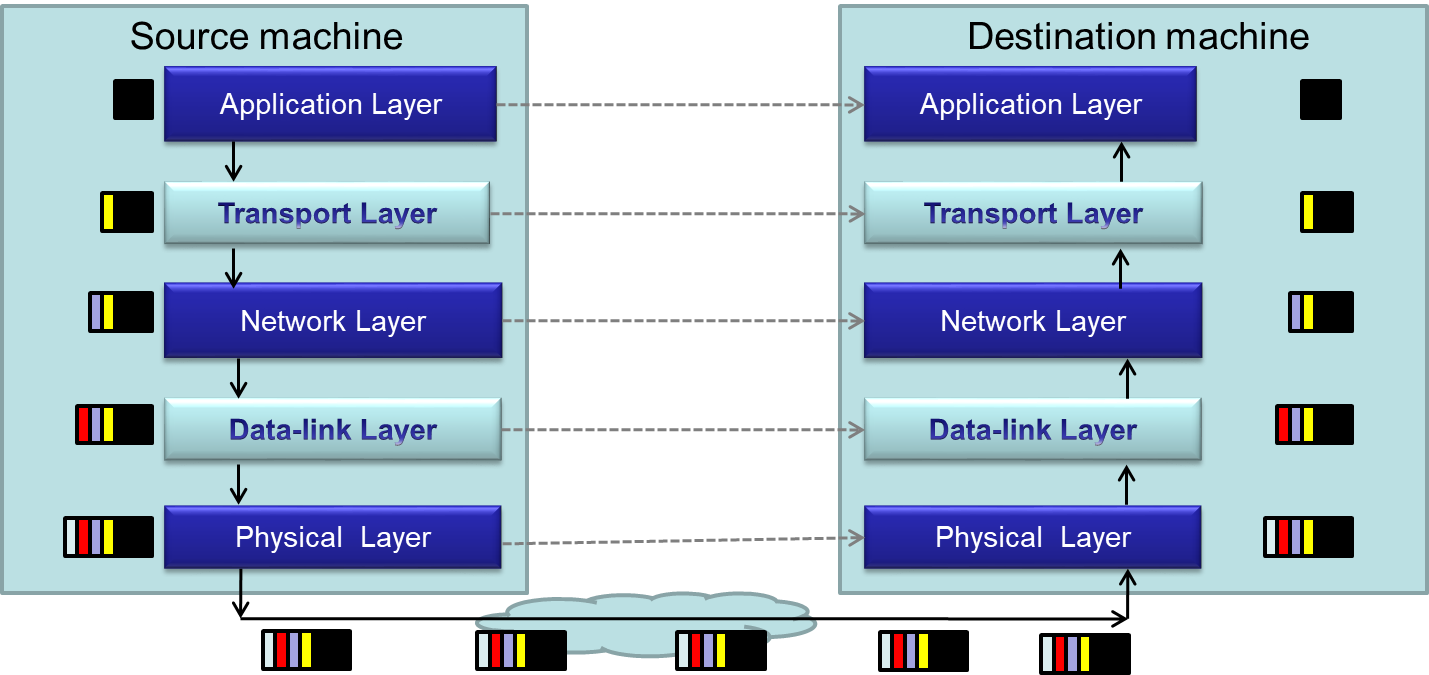 Layers that We Will Study Today
Physical layer
Data-link layer
Network layer
Layers that We Will Study Today
Physical layer
Data-link layer
Network layer
Physical Layer
Physical layer protocols transmit a sequence of bits over a transmission medium
Modulate the bits into signals that can be transmitted over the medium
Data-link layer protocol
Bits
A physical layer protocol
Signal
Transmission Medium
Layers that We Will Study Today
Physical layer
Data-link layer
Network layer
Data-link Layer
Protocols in data-link layer ensure that the packets are delivered from one host to another within a local network

Data-link layer protocols provide two main functionalities:
How to coordinate between the transmitters such that packets are successfully received?
Coordination
How to identify another host on the local network?
Addressing over local networks
Coordination at Data-link Layer
A packet is not received successfully at the receiver if a sender transmits the data when another sender’s transmission is active 
The packet is said to have experienced collision if it is not successfully received at the receiver

Collision is avoided by sensing the medium before transmission
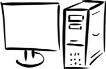 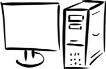 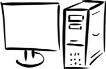 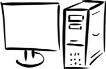 Addressing over Local Networks
Each device that is connected to a network has a unique address called Medium Access Control (MAC) address
MAC addresses are six bytes long 
e.g., 2A:D4:AB:FD:EF:8D

Approach: 
Data-link layer broadcasts the packet over the medium
Receiver reads the packet header and checks if the packet is addressed to it
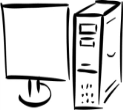 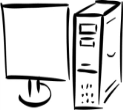 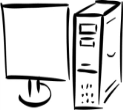 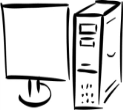 x
x
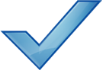 Layers that We Will Study Today
Physical layer
Data-link layer
Network layer
Network Layer
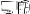 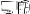 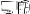 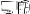 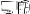 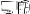 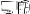 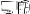 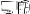 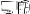 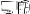 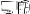 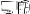 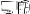 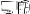 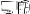 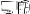 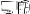 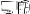 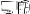 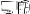 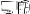 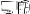 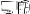 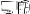 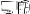 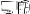 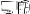 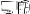 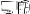 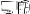 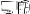 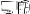 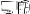 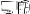 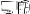 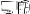 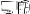 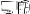 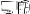 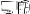 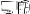 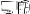 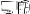 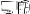 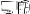 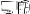 Network layer protocols perform the role of routing 
They ensure that a packet is routed from the source machine to the destination machine
Packets may traverse different LANs to reach the destination


Internet Protocol (IP) is a widely-used network layer protocol 
IP addresses are typically used to identify machines
Source
Router
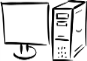 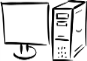 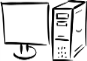 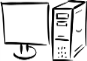 Destination
Router
A router is a device that forwards the packets between multiple networks
Routers are connected to two or more networks
Each network interface is connected to a LAN or a host
Packet travels up until the network layer on the router
Source machine
Dest machine
Router
Application
Application
Transport
Transport
Network
Network
Network
Data-link
Data-link
Data-link
A  Router
Physical
Physical
Physical
Int-1
LAN-1
LAN-3
Int-3
Int-2
LAN-2
Routing Algorithm
Packets have to be transmitted in a series of hops through the routers
The series of hops that a packet takes is known as a route

Routing algorithm is responsible for determining the routes for the transmission of packets

Challenges for designing routing algorithms in the Internet:
Performance: The traffic across different networks vary
Router failures: Routers in the Internet may fail
R2
R1
R4
S
D
R4
Routing Algorithm (Cont’d)
Routing algorithms have two activities
Determine the next-hop taken by each packet
The algorithm should be fast and efficient
Dynamically update connectivity information
Maintain the knowledge of the network by monitoring routers and traffic

The above activities are distributed throughout the network
Routing decisions are made on an hop-by-hop basis
Information about possible next-hop routers is stored locally
Information is updated periodically

We will study in the next lecture a simple routing algorithm called “Distance Vector Algorithm”
Next class
Networking- Part II